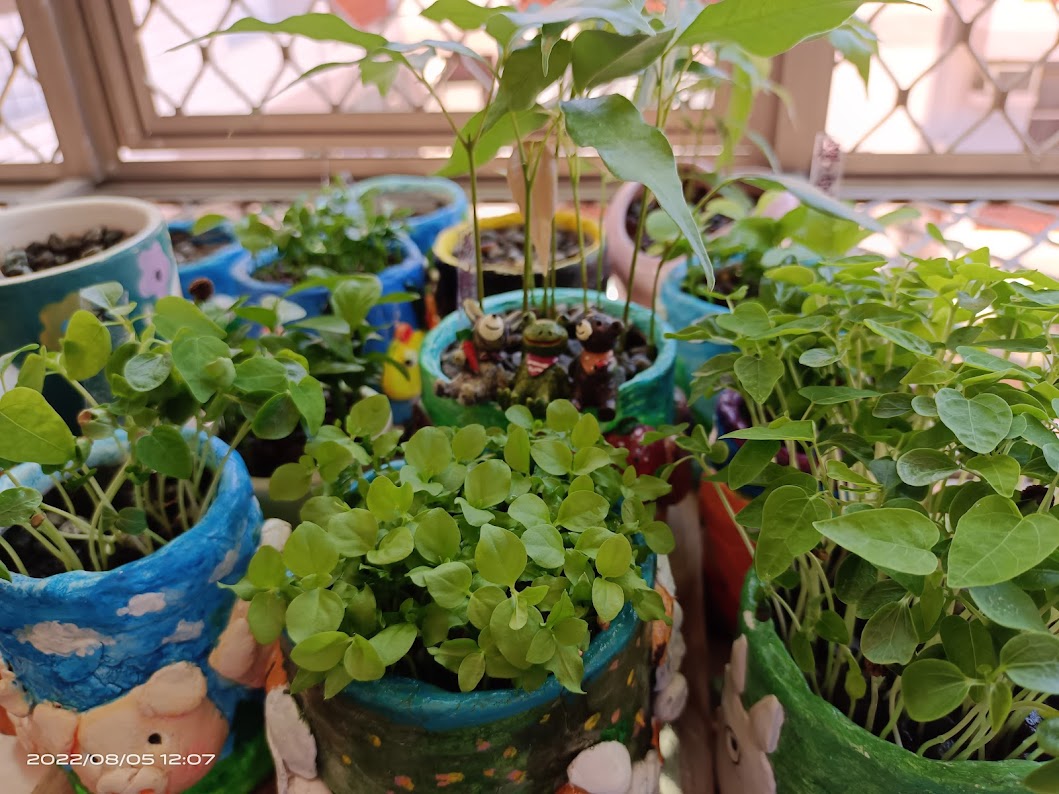 我的小小森林
DIY種子盆栽
602      陳柏瑜
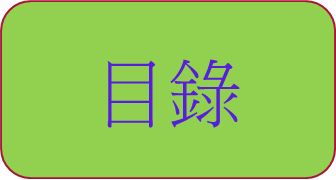 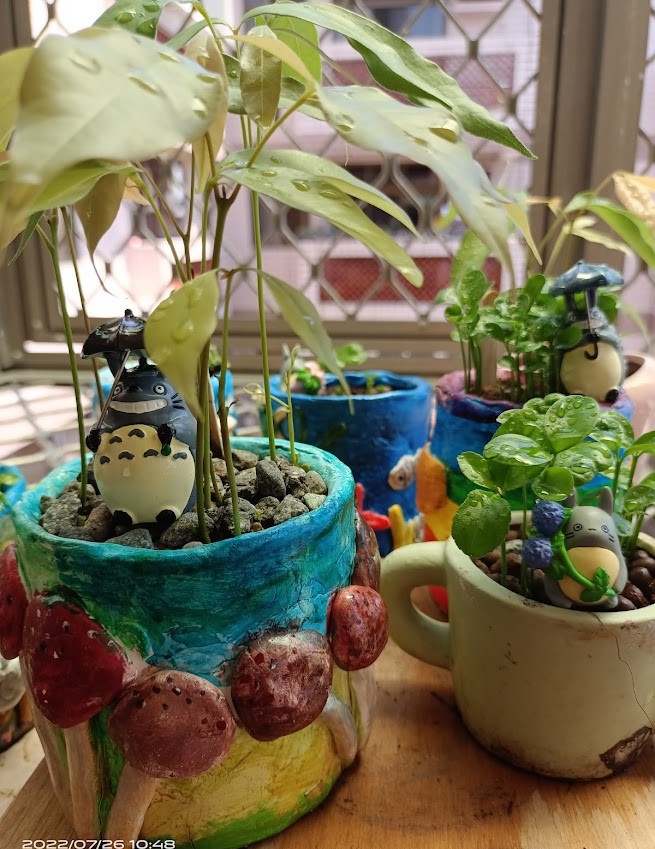 動機 P.3
準備材料(製作花盆) P.4
準備材料(種植盆栽)P.5
花盆製作步驟及成果 P.6
種植盆栽步驟及盆栽生長過程P.11
心得報告P.22
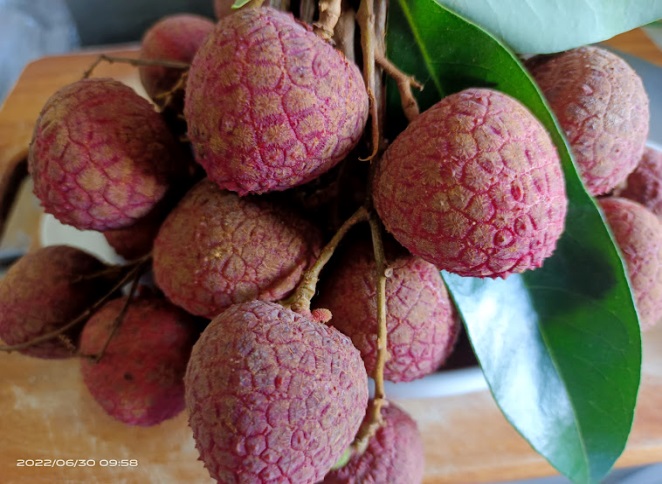 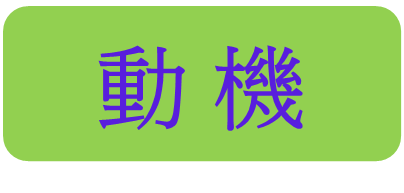 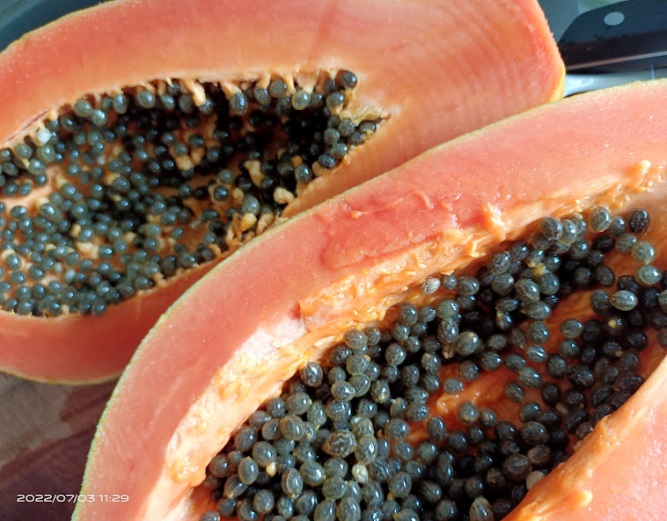 我曾經在圖書館借閱過兩本關於種子變盆栽的書。讀後,我想到台灣四季都有各式各樣不同種類的水果,不但很美味,且有許多種子,我想利用這個暑假嘗試改造家裡平日回收的鐵鋁罐,用它們來種植水果種子,把它們變成一盆一盆可以美化環境的水果種子盆栽,我會把過程記錄下來,以PPT的方式呈現,來與大家分享。
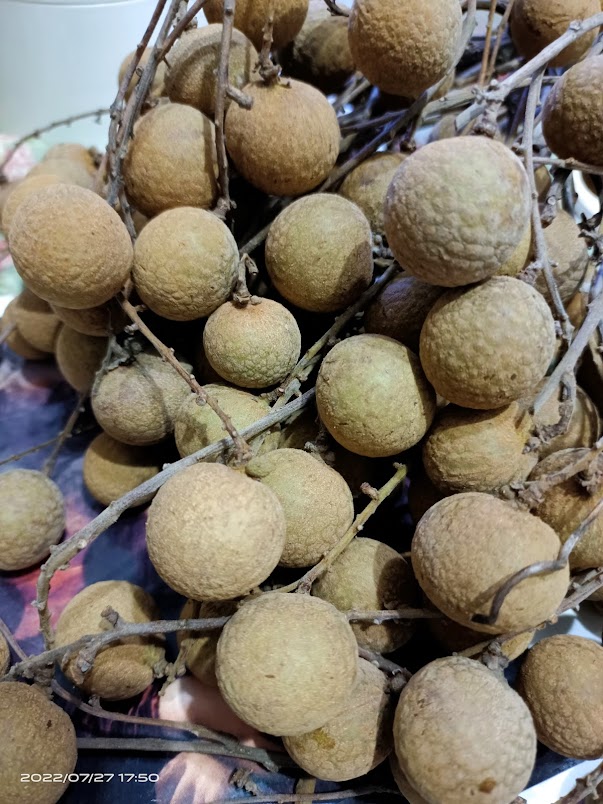 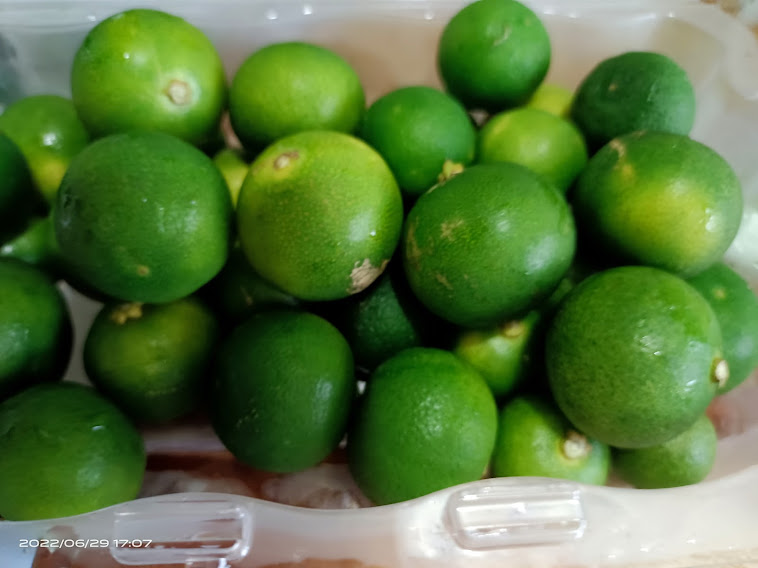 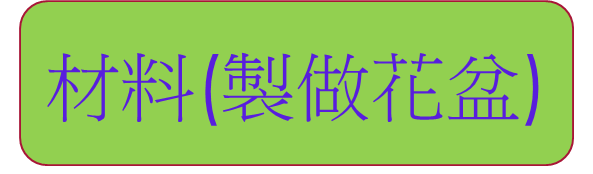 1.鐵鋁罐
2.紙黏土
3.保利龍膠
4.壓克力顏料
5.畫筆
6.防水保護漆
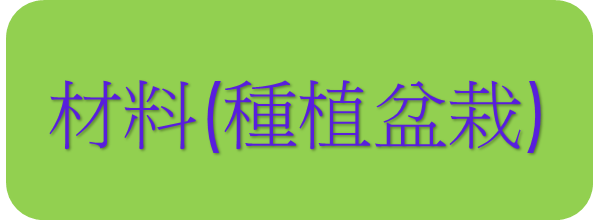 1.已經做好的花器
2.培養土
3.水果種子
4.發泡煉石
5.麥飯石
6.噴水器
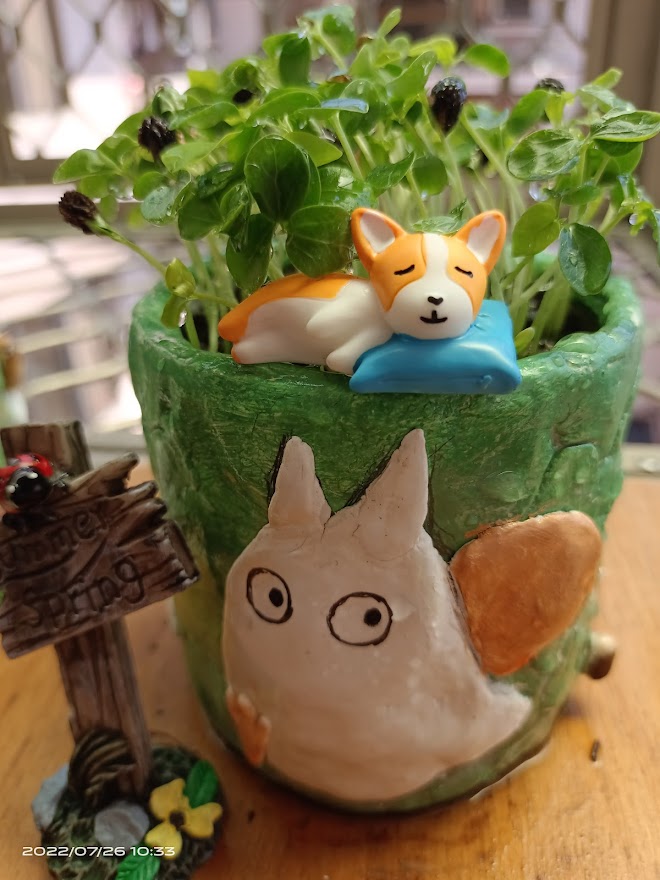 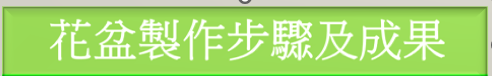 1.在清洗好的鐵鋁罐底部打洞
2.將捏塑好的紙黏土黏貼到鐵鋁罐的表面，並晾乾。
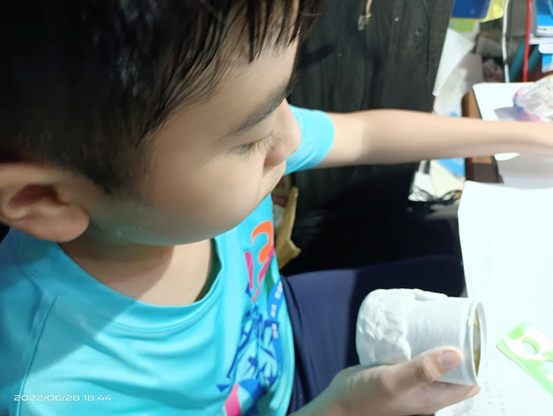 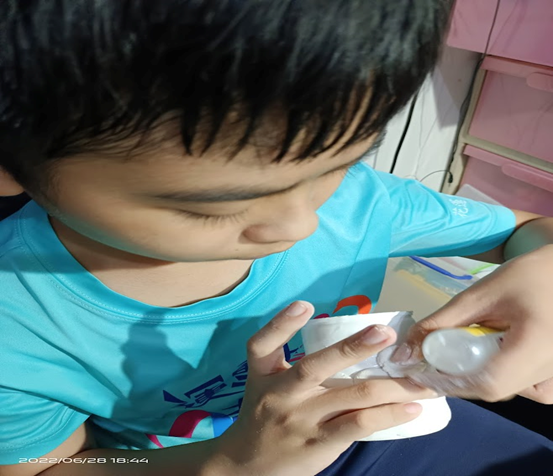 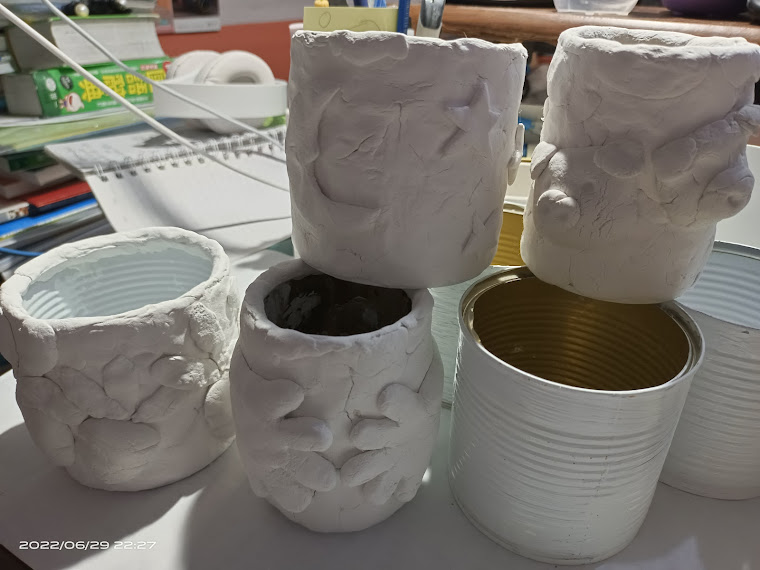 3.用壓克力顏料為已經晾乾的罐子上色
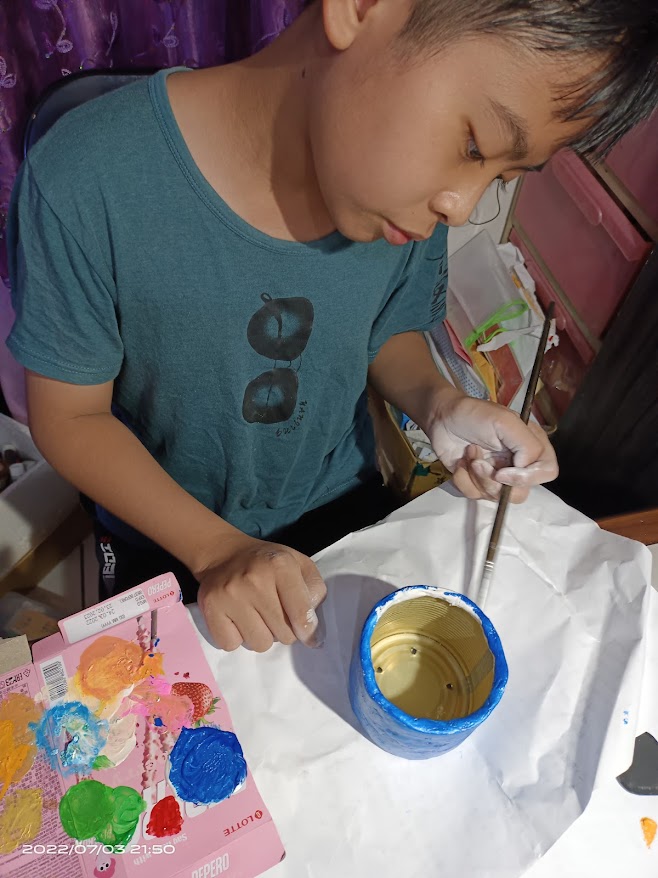 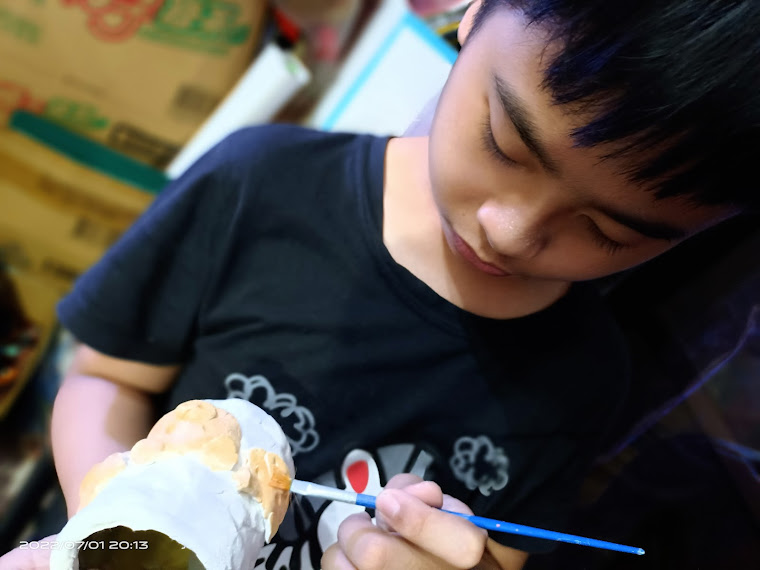 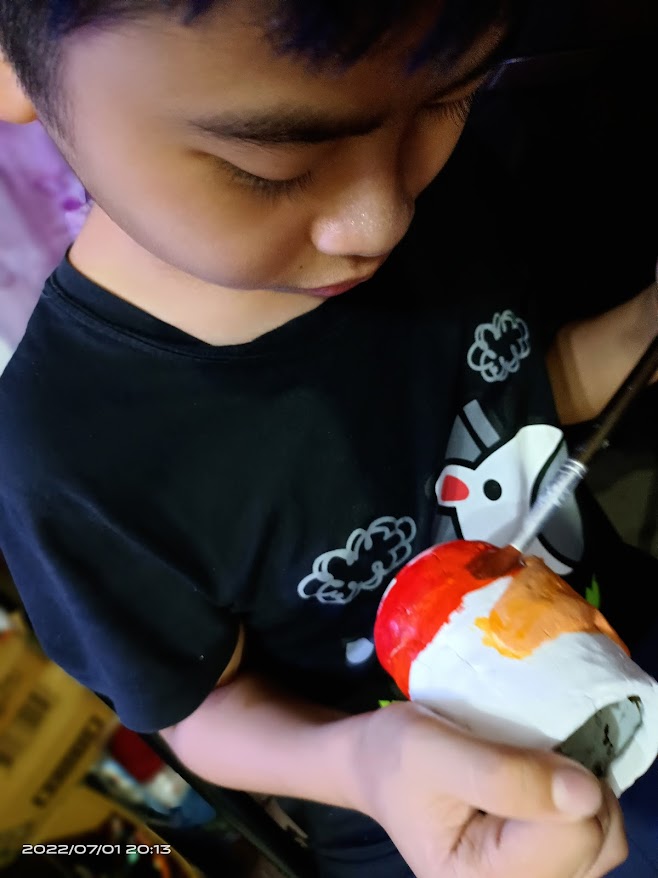 4. 顏料乾後噴上保護漆，並晾乾
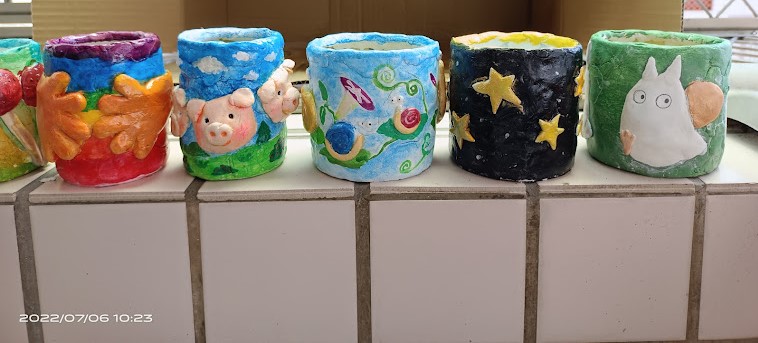 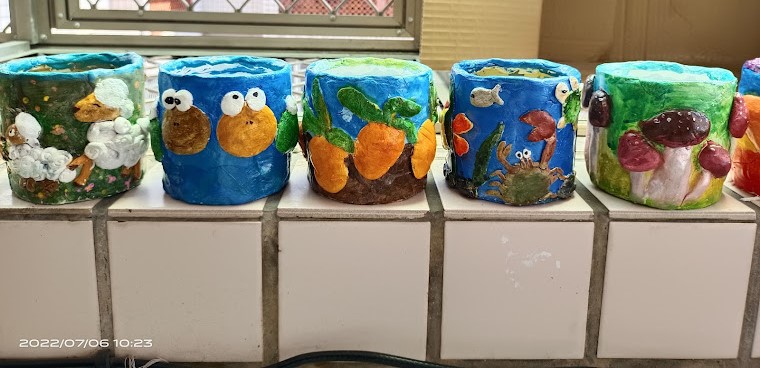 花盆成品
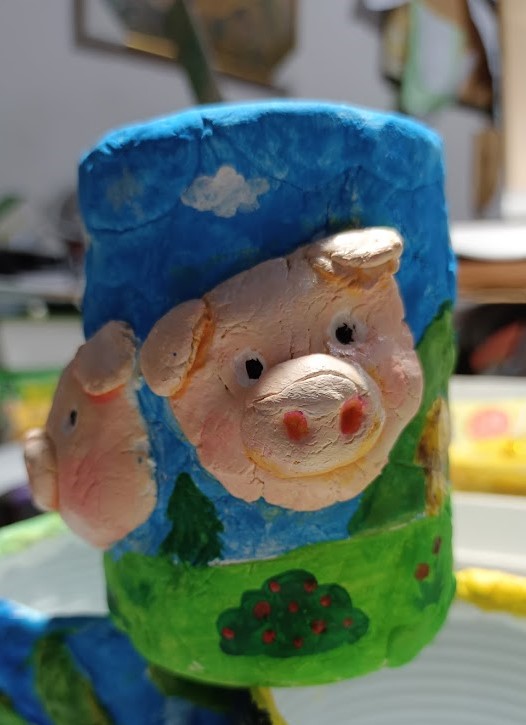 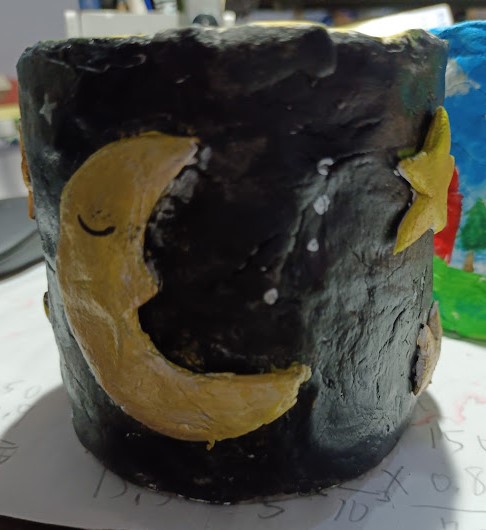 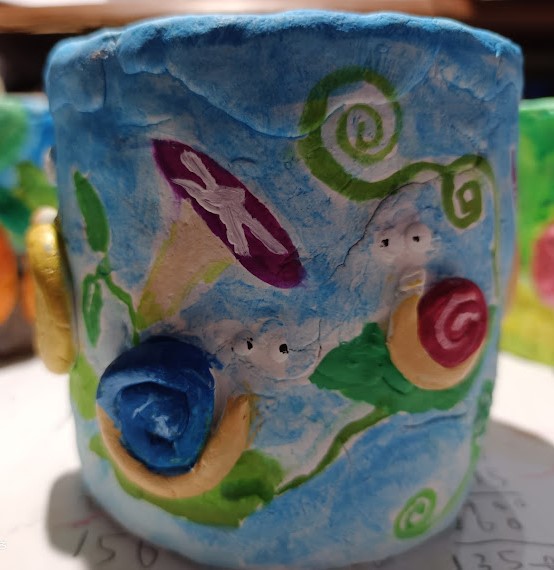 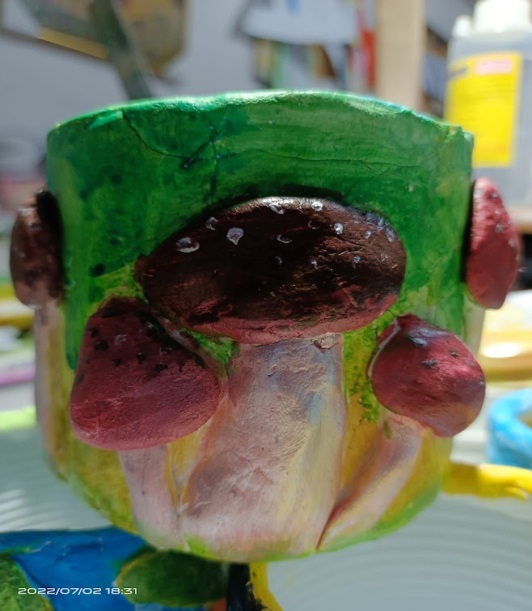 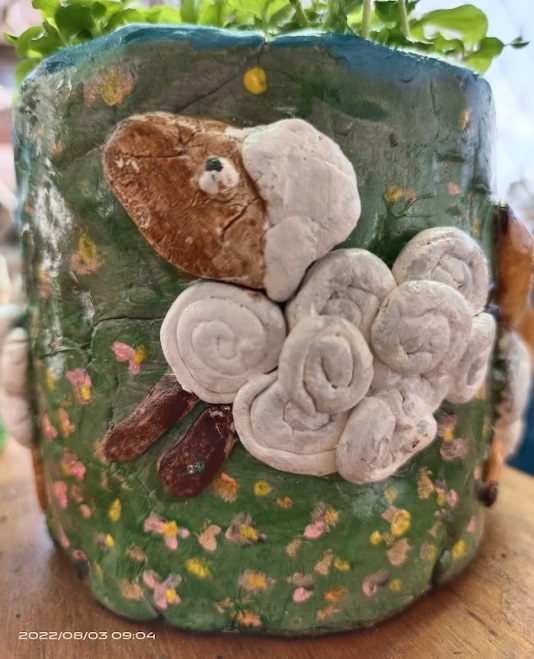 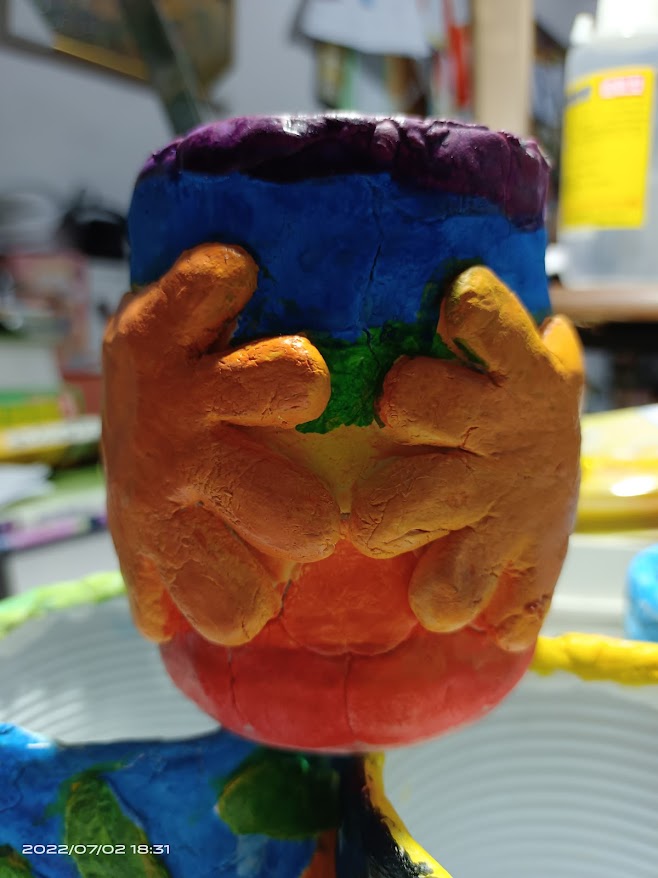 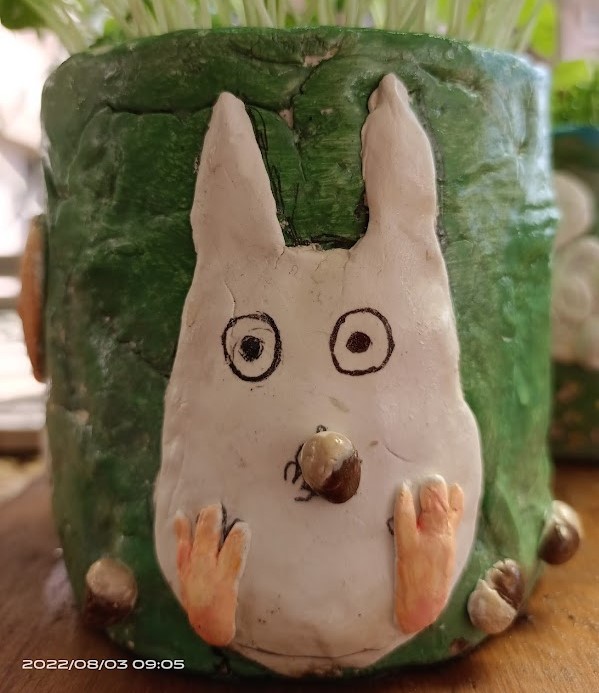 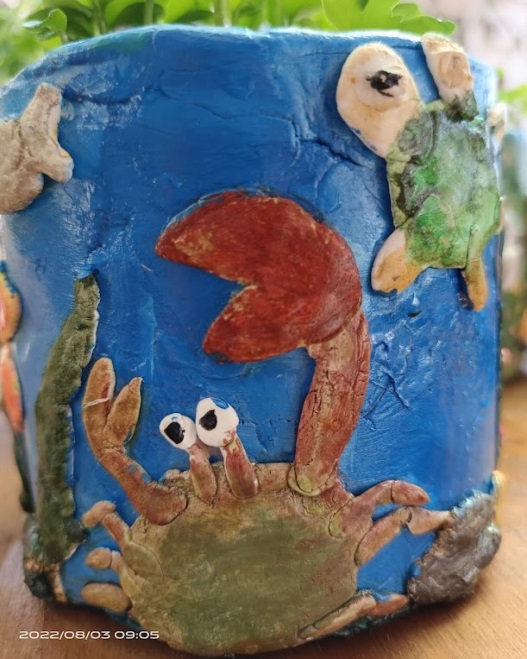 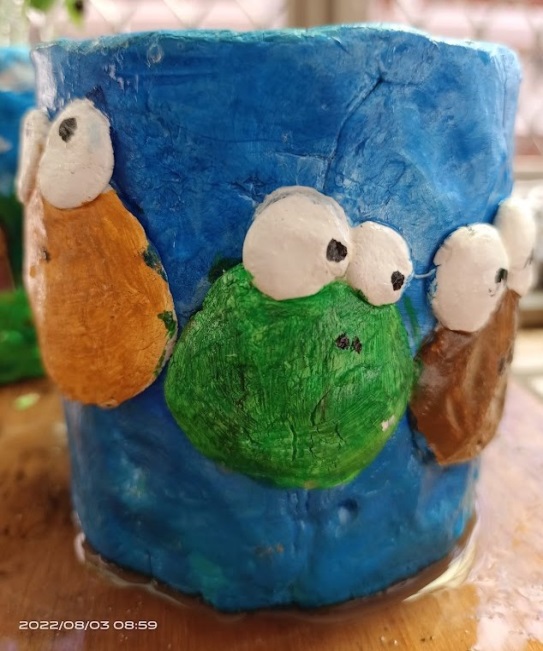 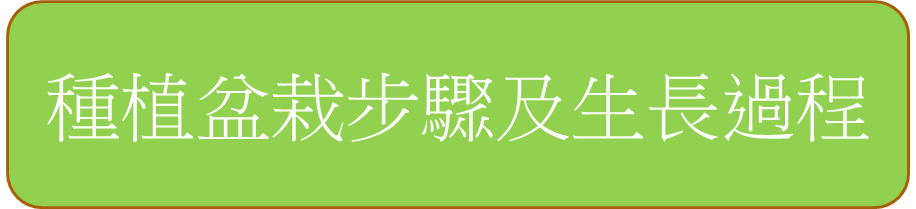 種植步驟1: 收集種子
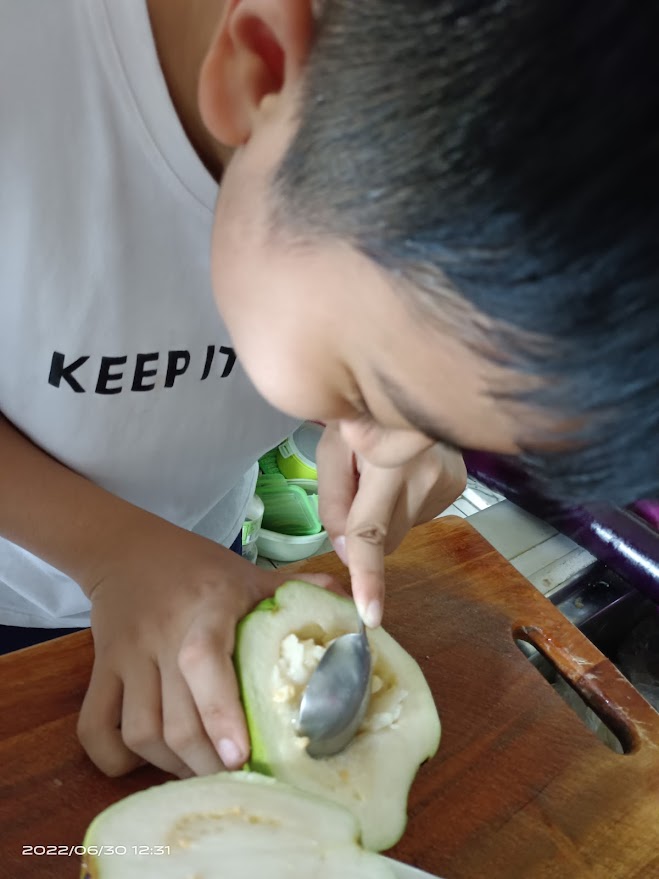 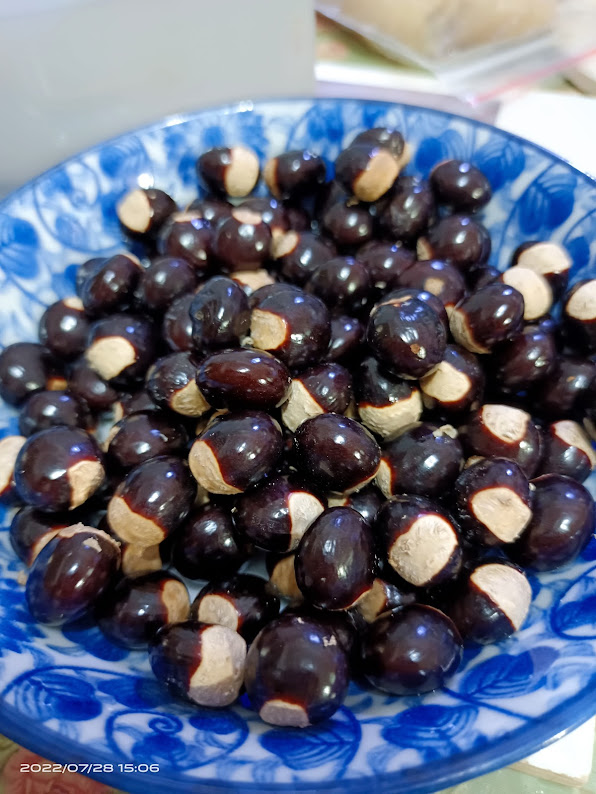 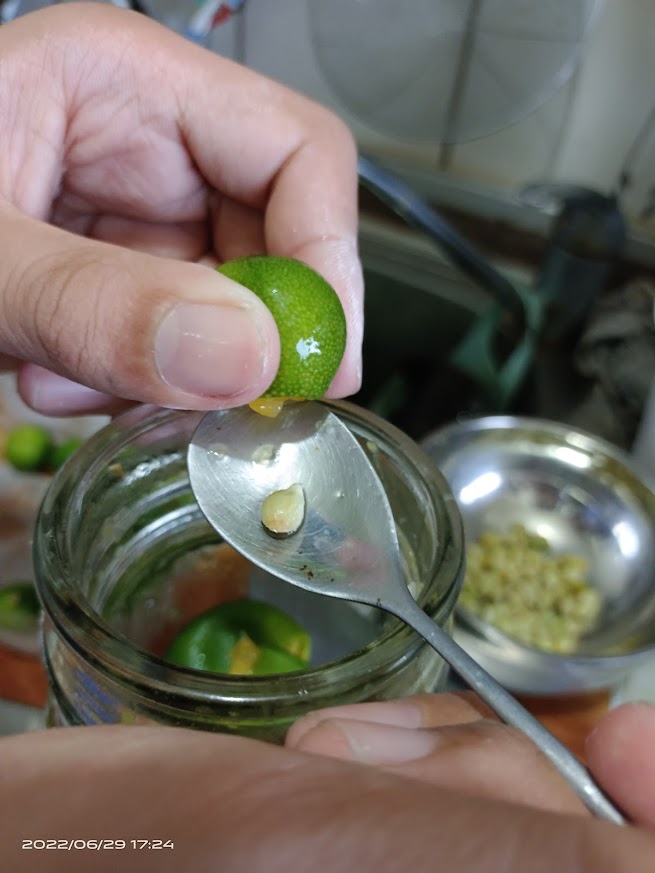 種植步驟2: 將種子泡水7天，每日換水並清洗種子，將殘留的果肉洗掉
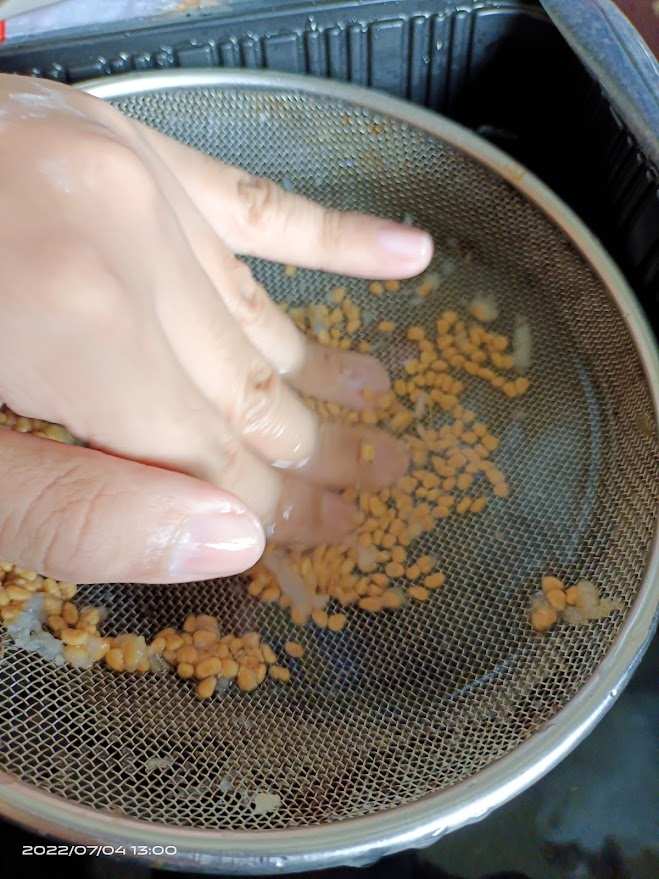 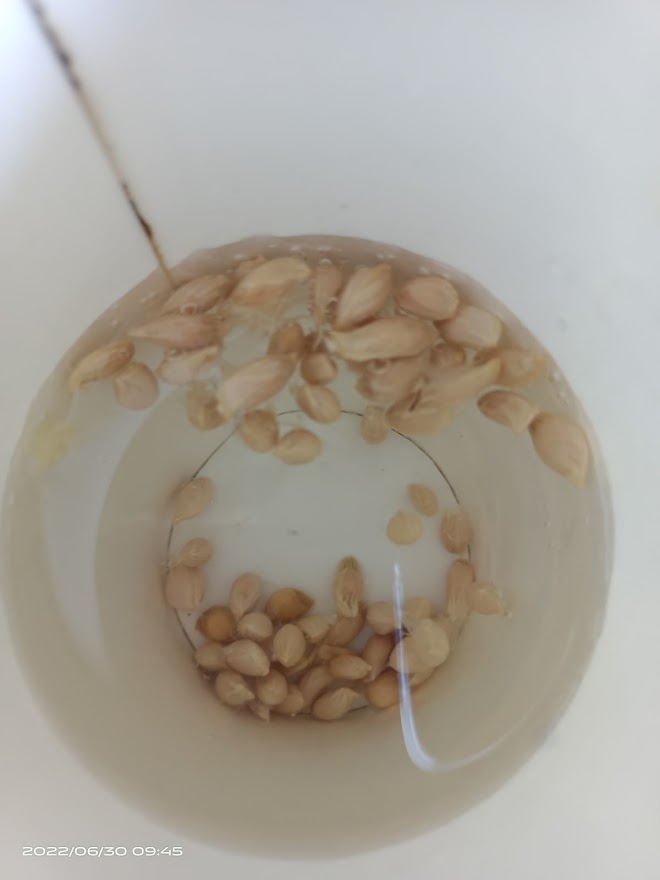 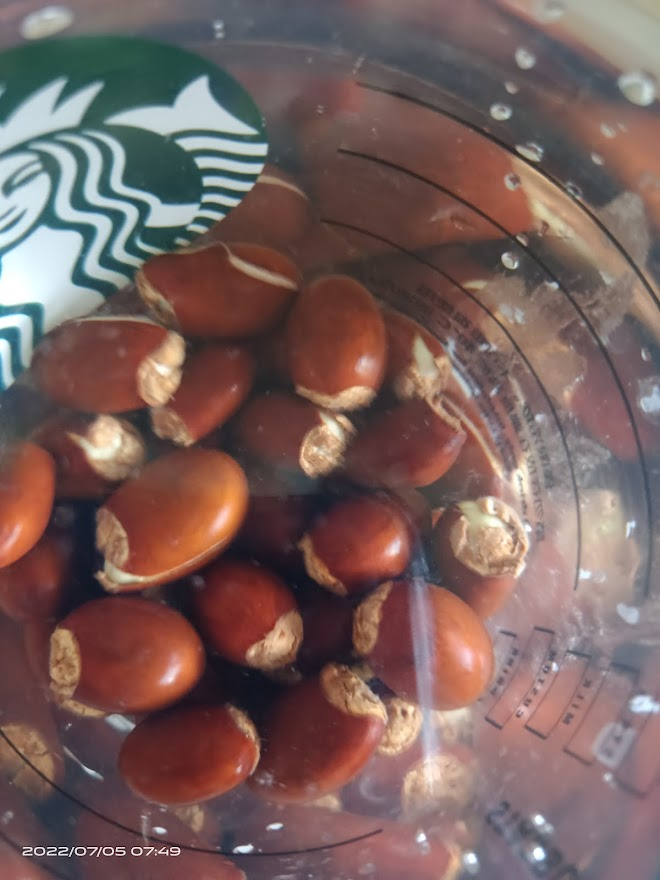 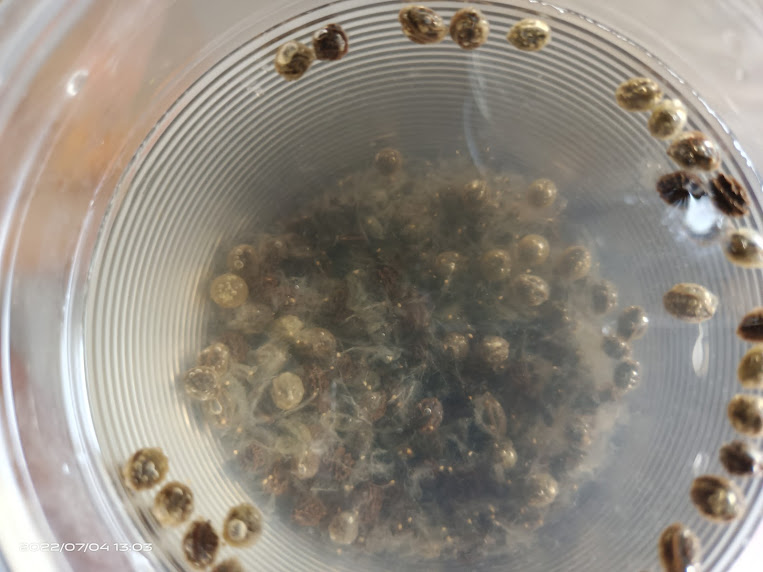 種植步驟 3: 七日後開始種植，先將培養土放入花盆內，再將種子植入土裡，不要重疊，最後鋪上麥飯石或發泡煉石。
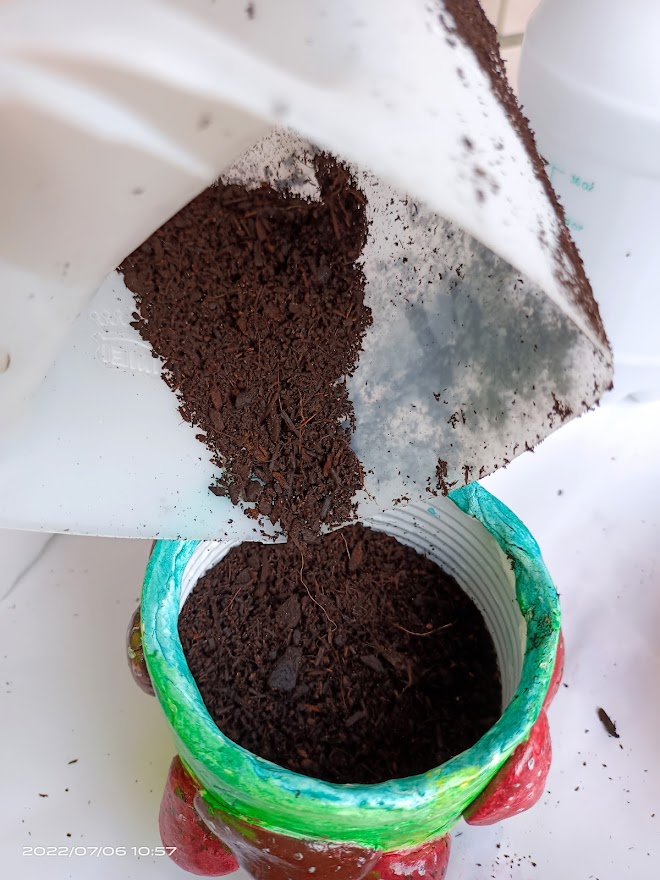 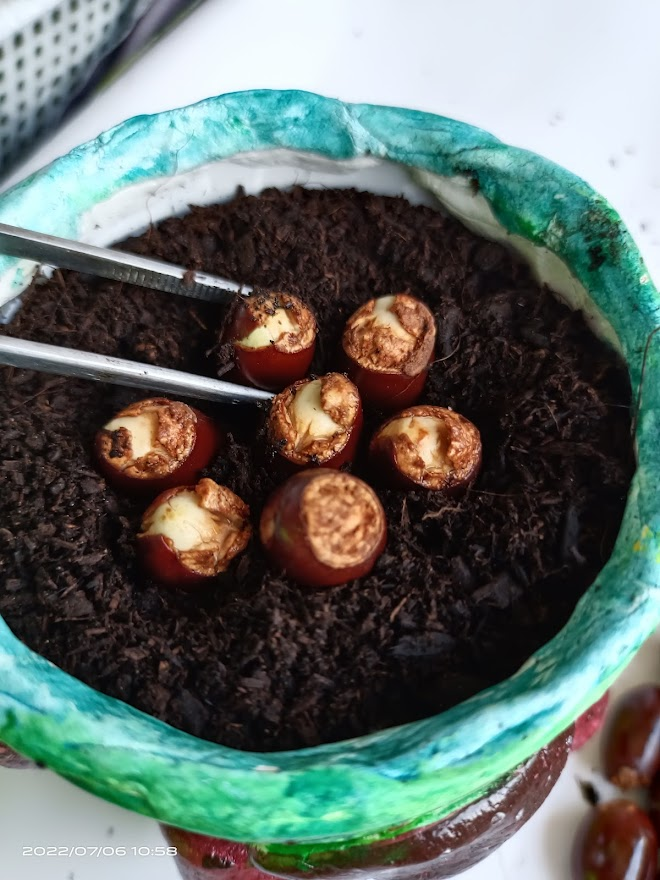 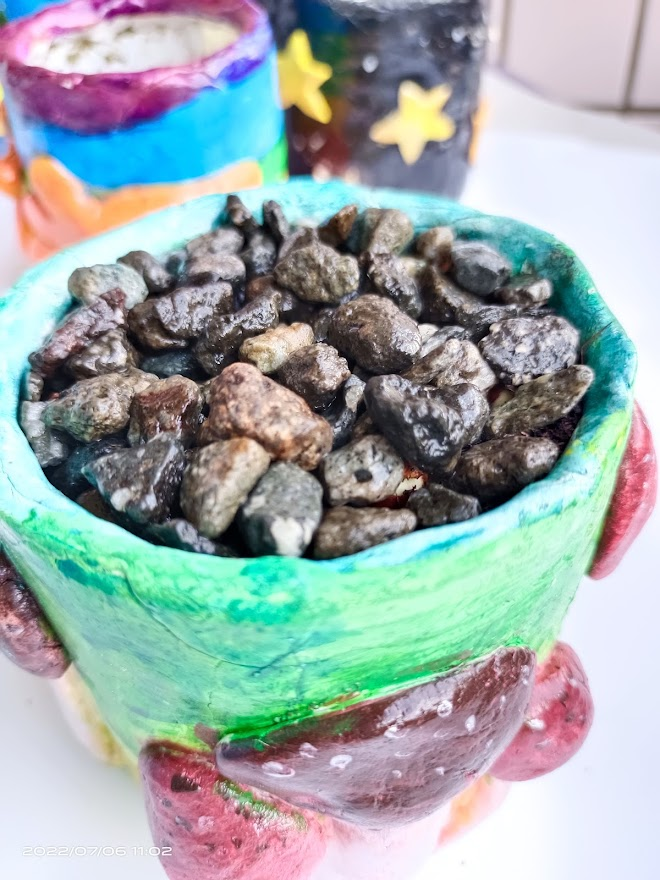 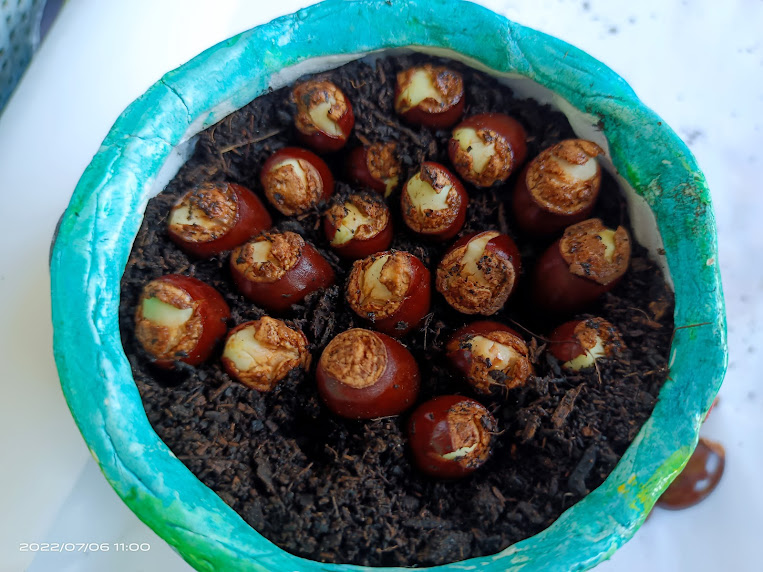 種植步驟4: 每天噴灑一次水
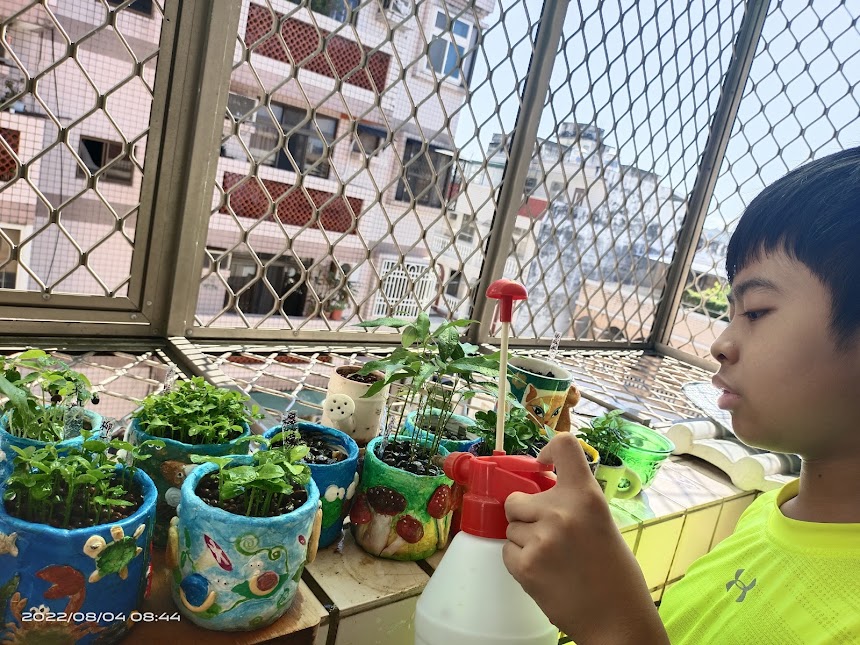 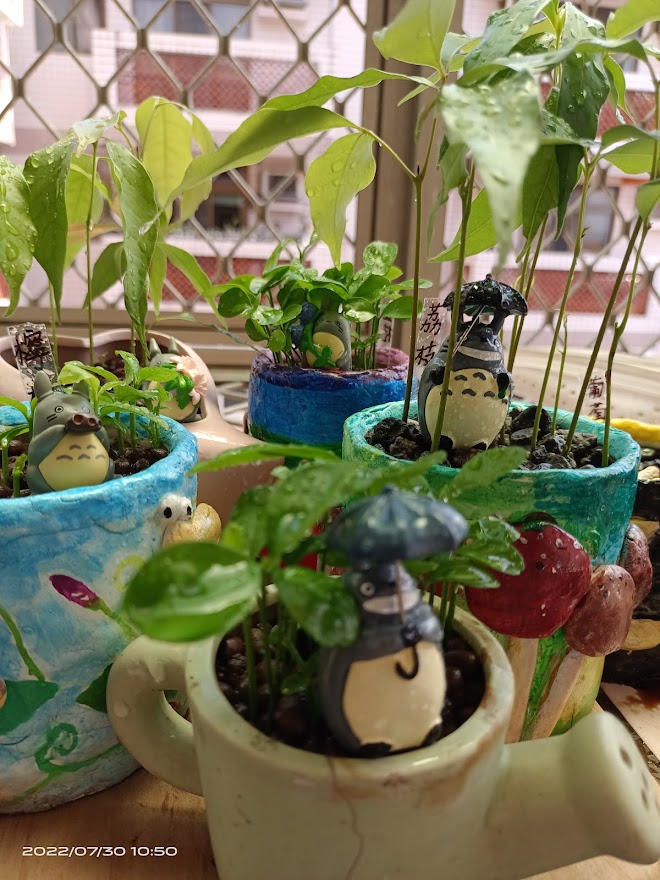 盆栽生長過程
荔枝(2022/07/06種)
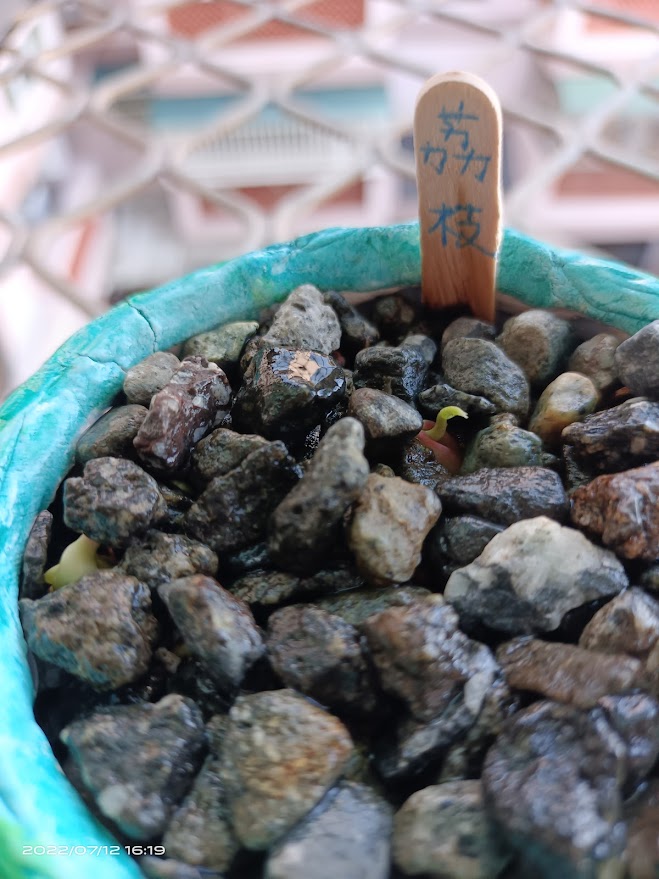 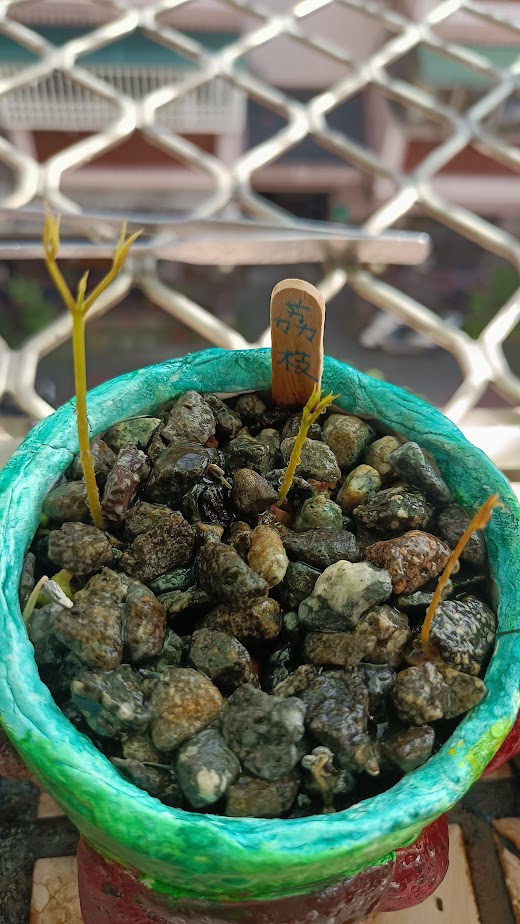 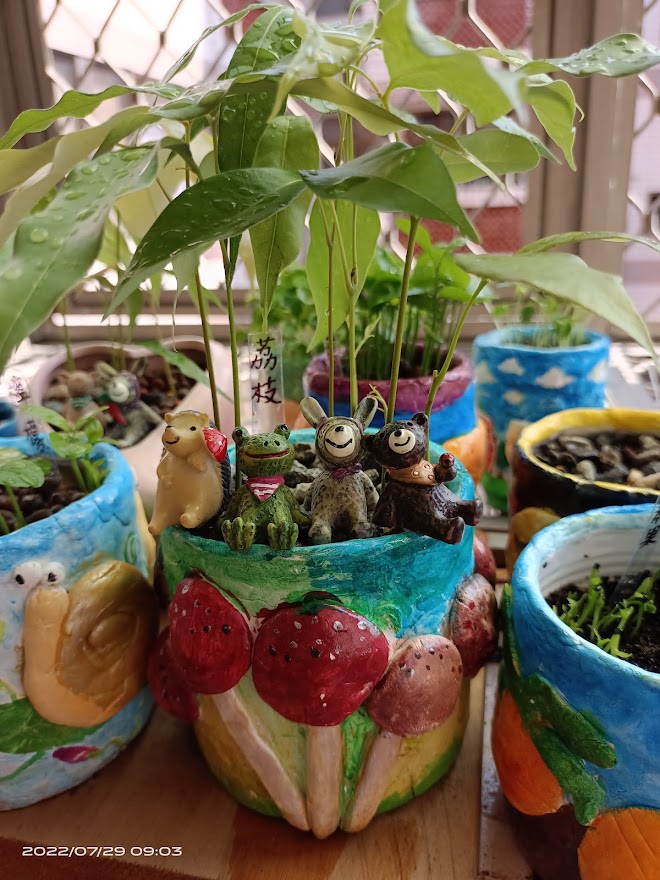 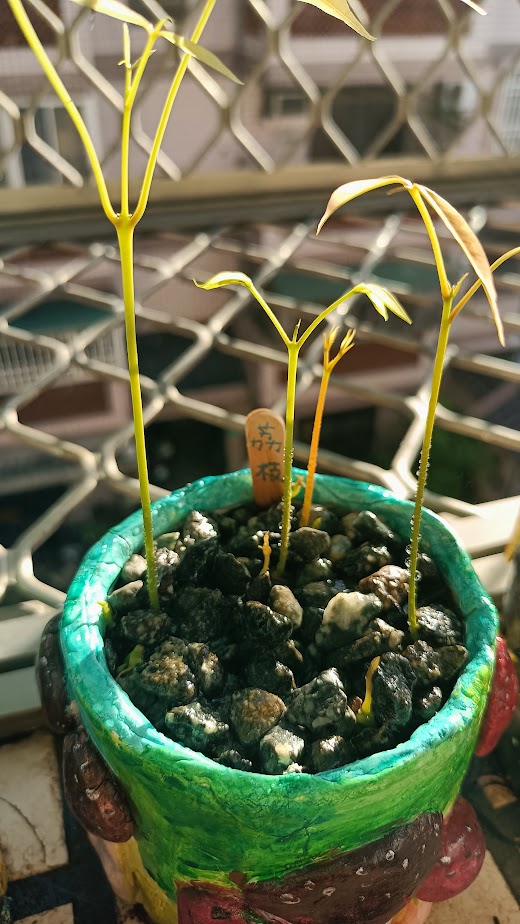 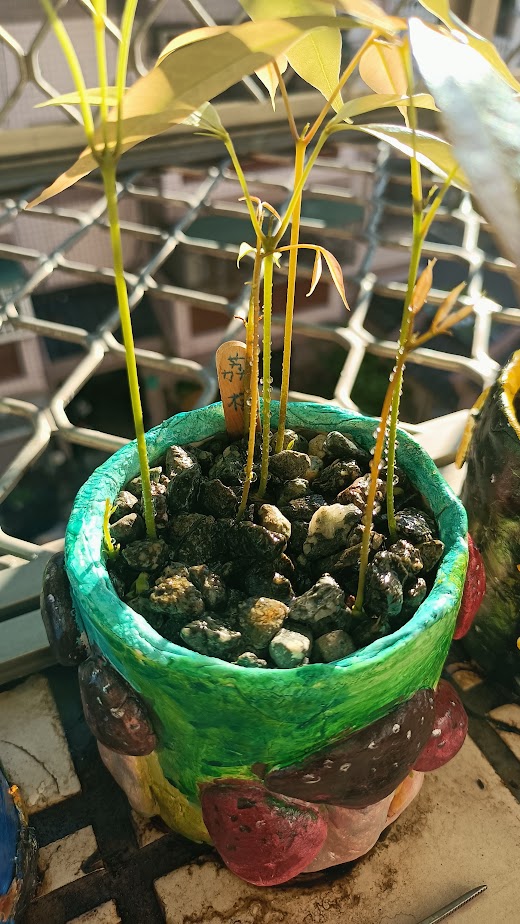 第12天
第6天發芽了
第24天
第18天
第30天
金桔(2022/07/11種)
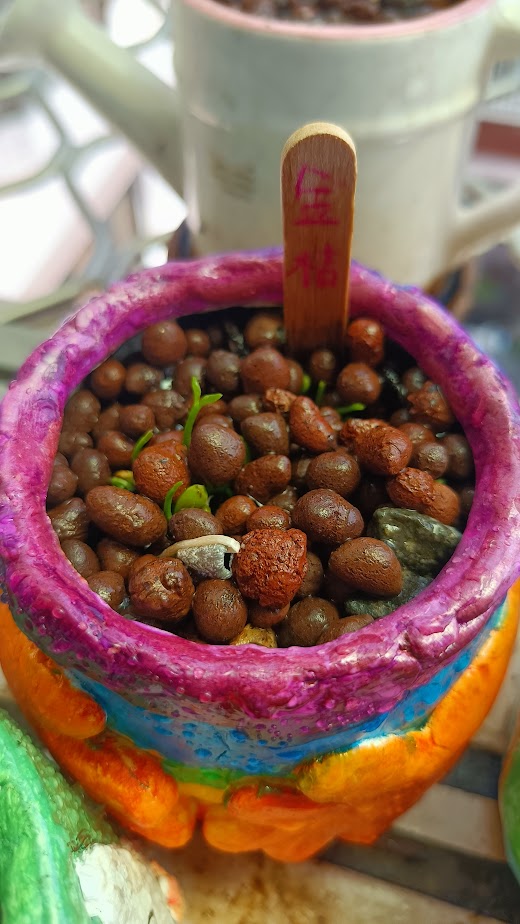 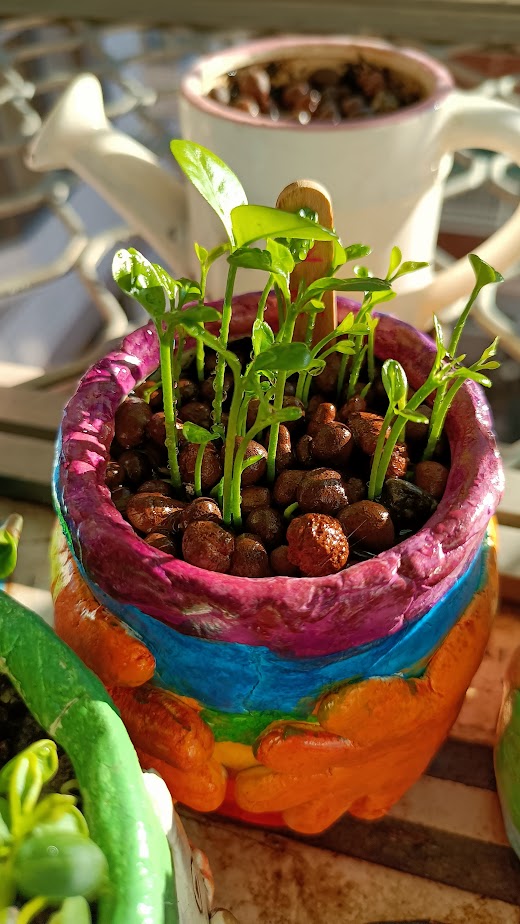 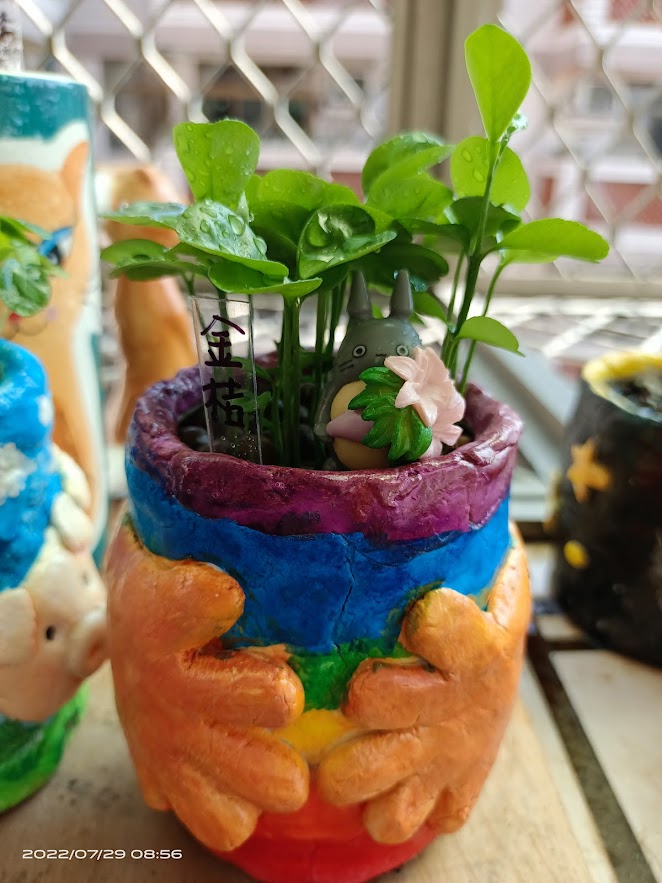 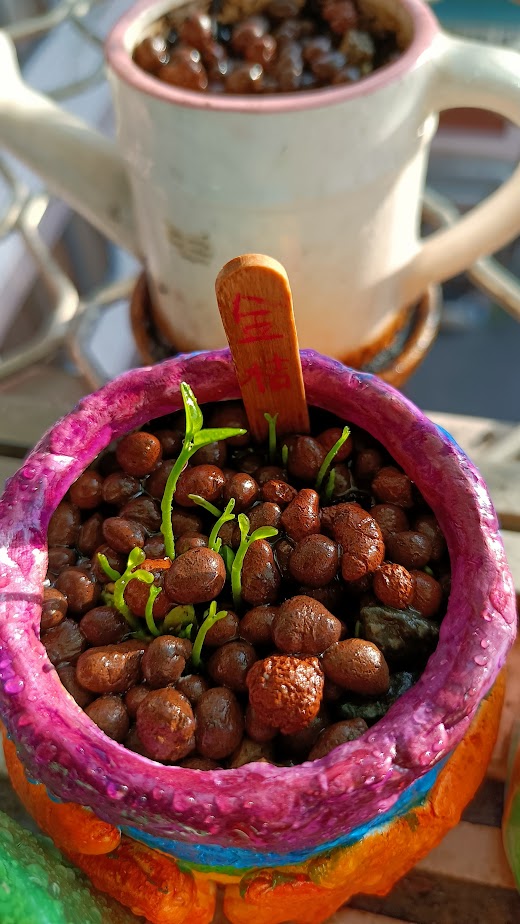 第6天發芽了
第12天
第16天
第8天
第18天
芭樂(2022/07/11種)
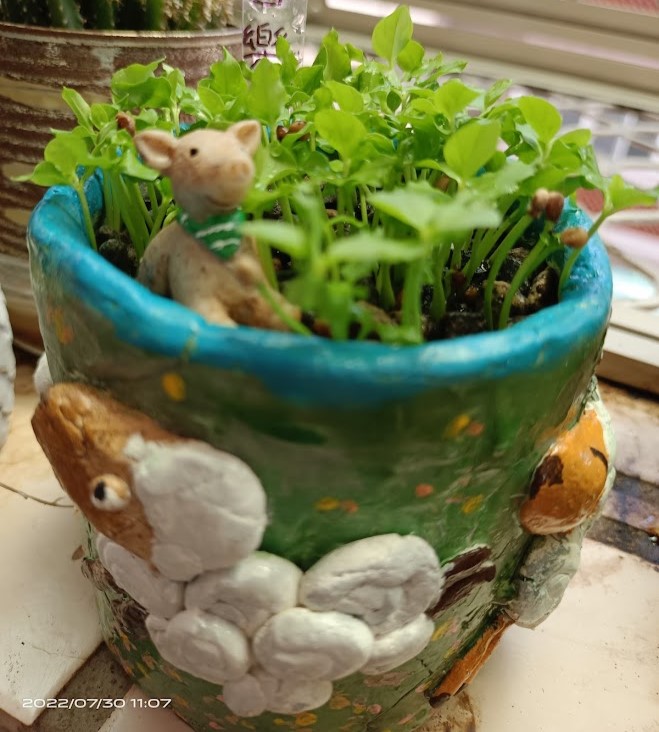 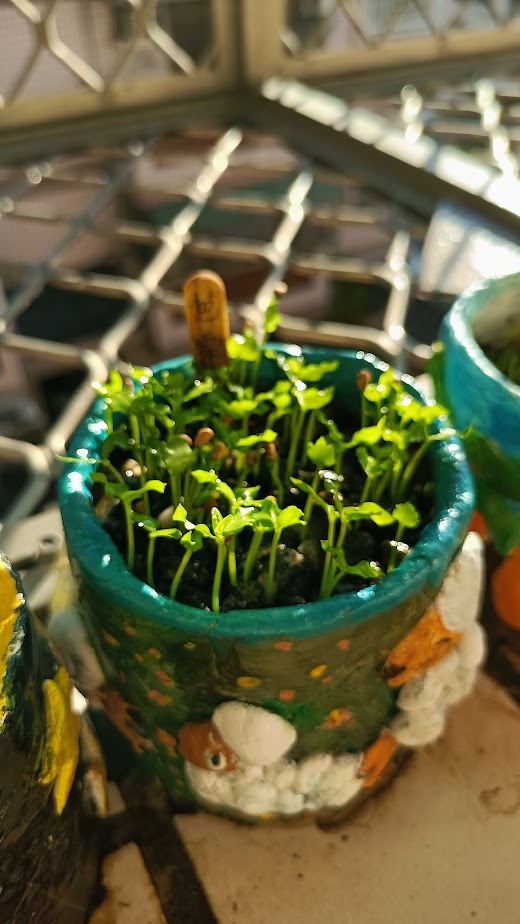 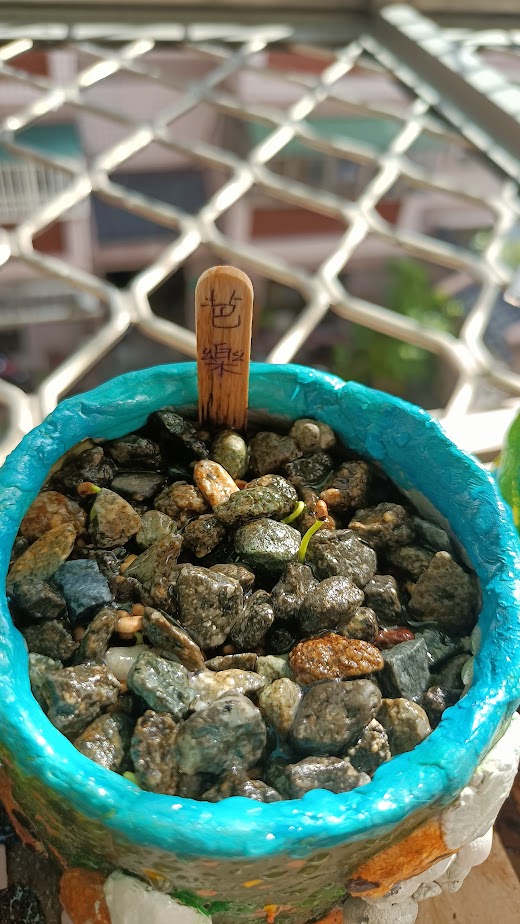 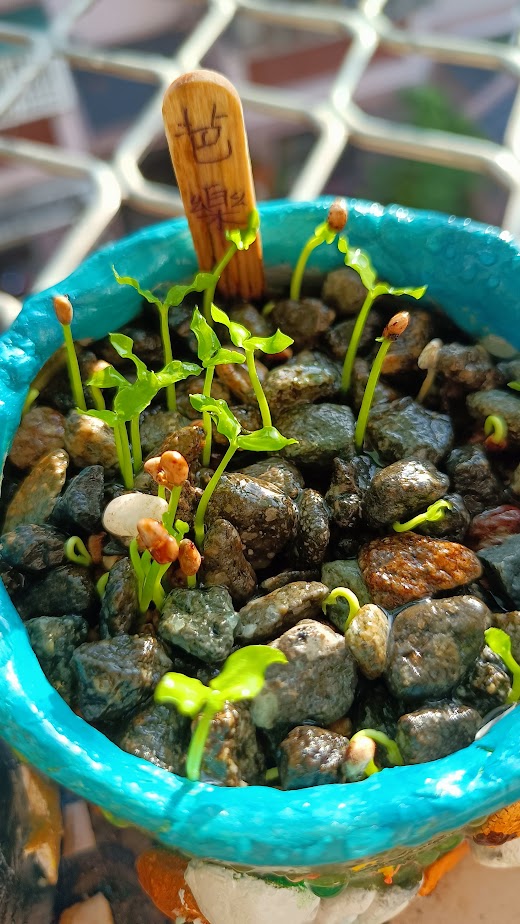 第6天發芽了
第9天
第11天
第16天
第19天
木瓜(2022/07/16種)
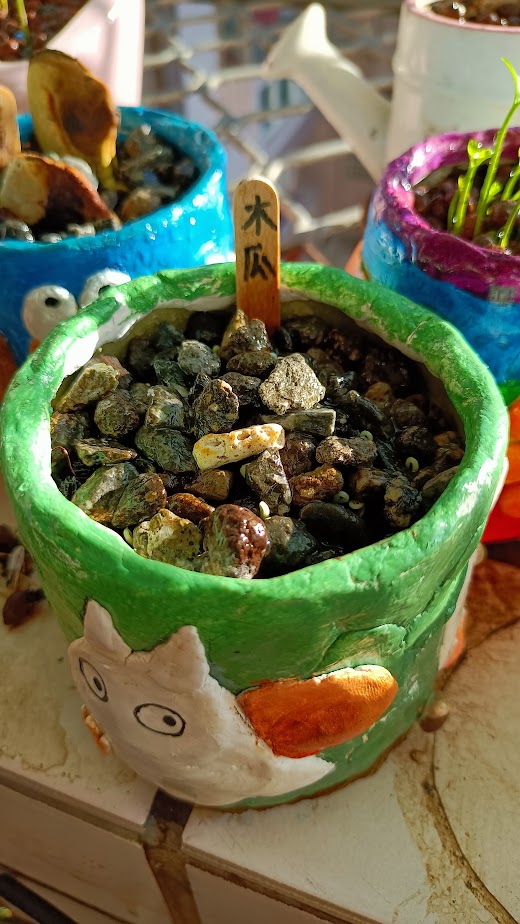 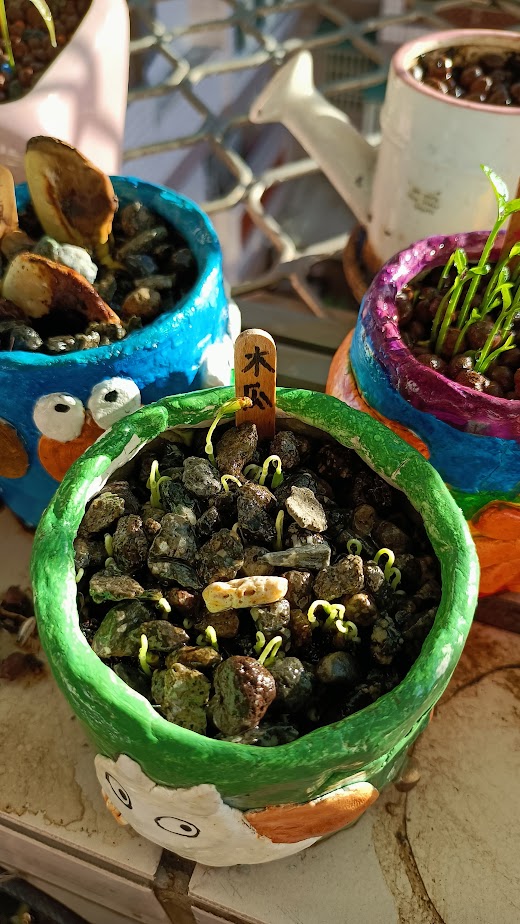 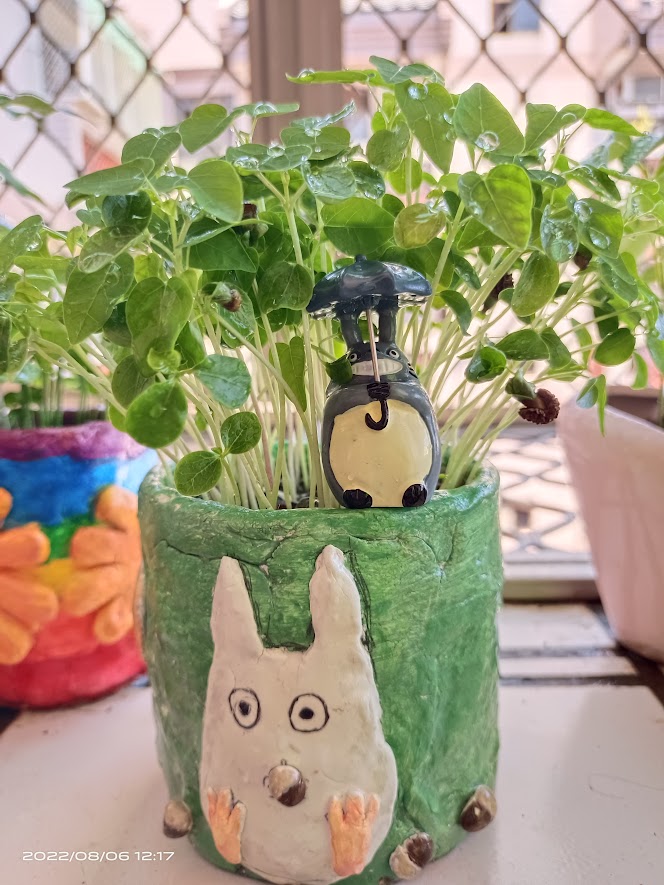 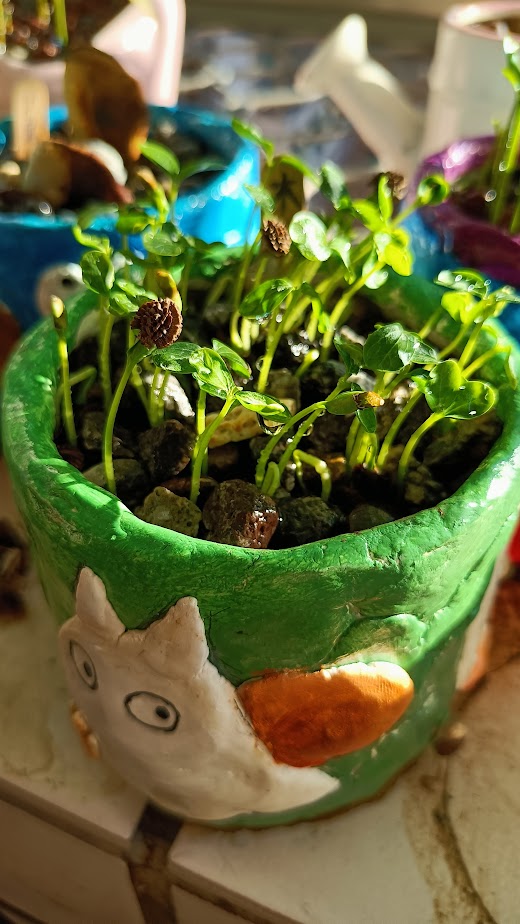 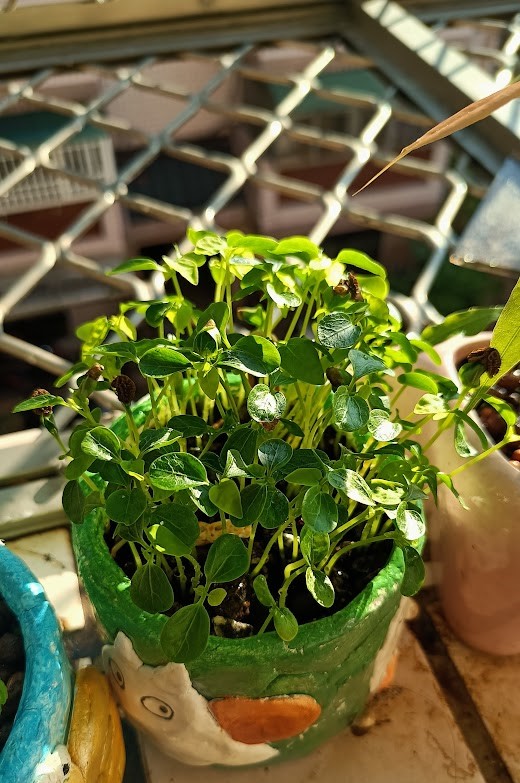 第4天發芽了                   第5天                                   第7天                                   第11天                                    第21天
柳丁(2022/07/11種)
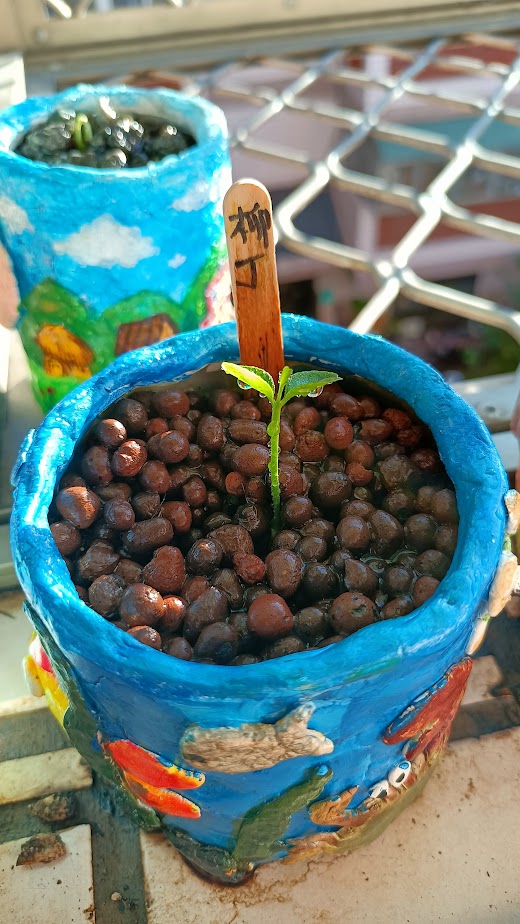 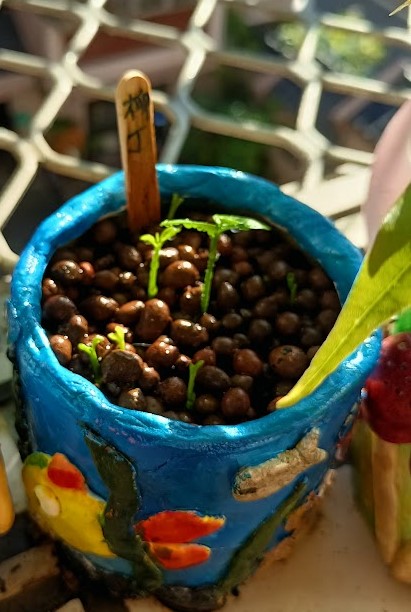 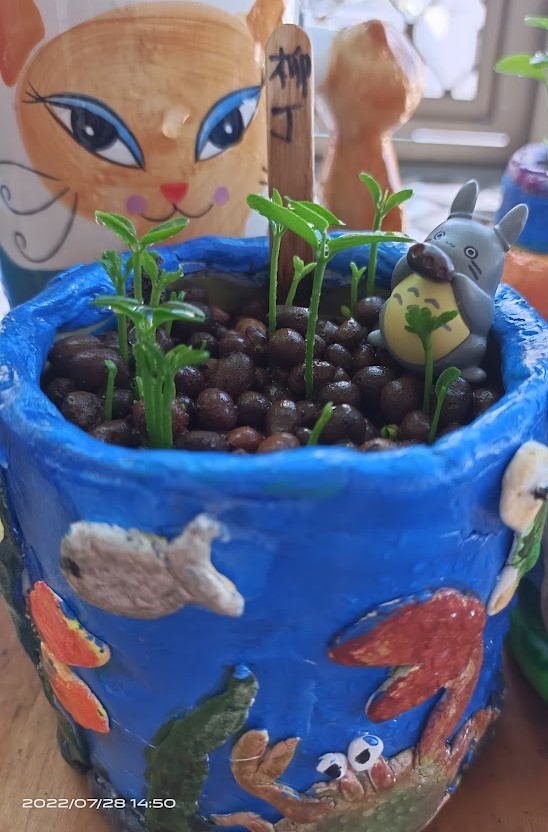 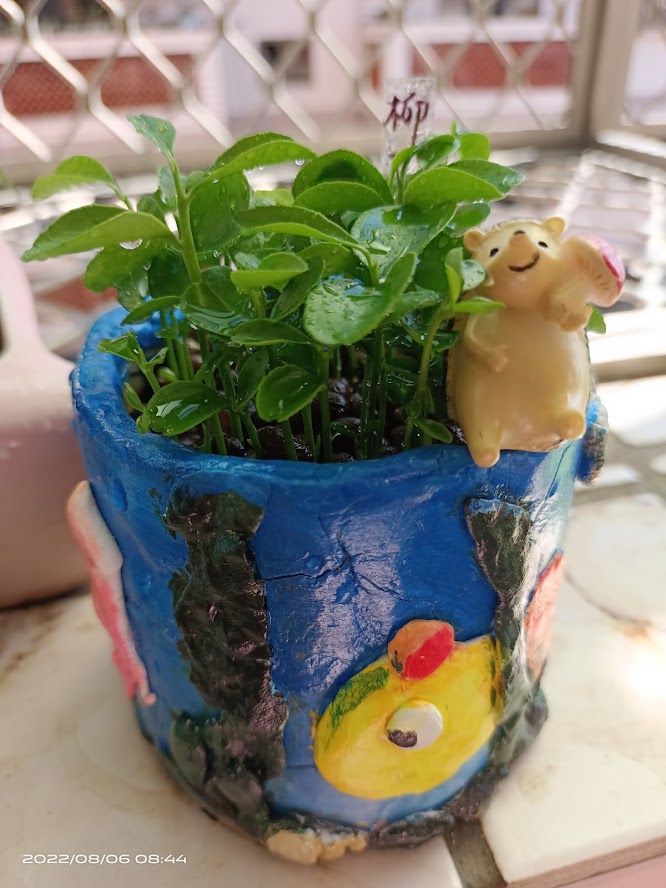 第6天發芽了                      第11天                               第15天                                第17天                                 第26天
檸檬(2022/07/11種)
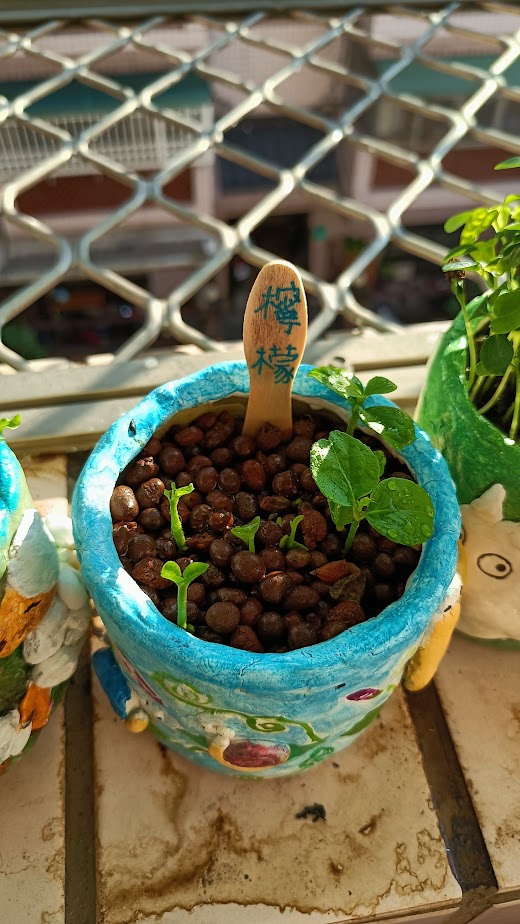 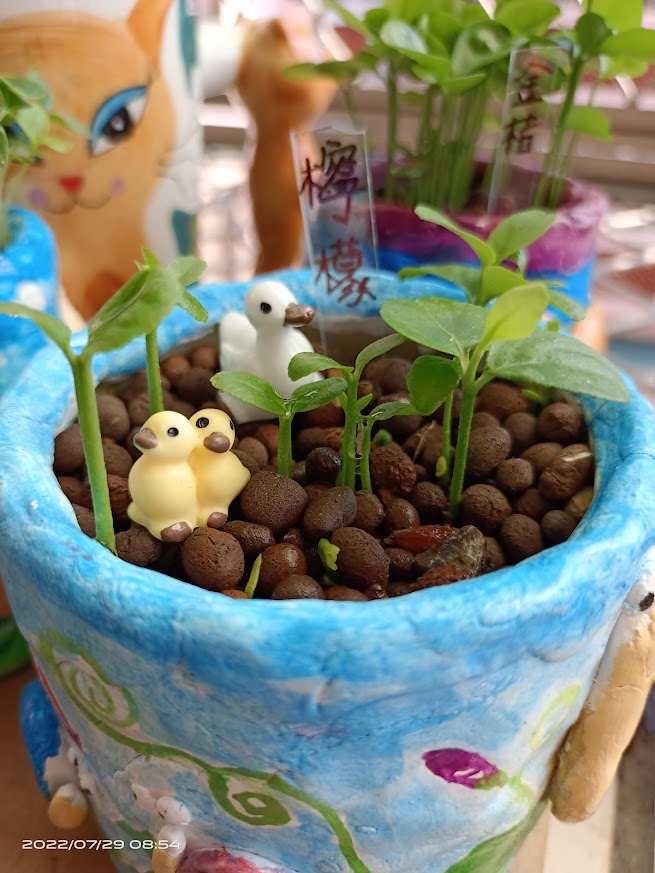 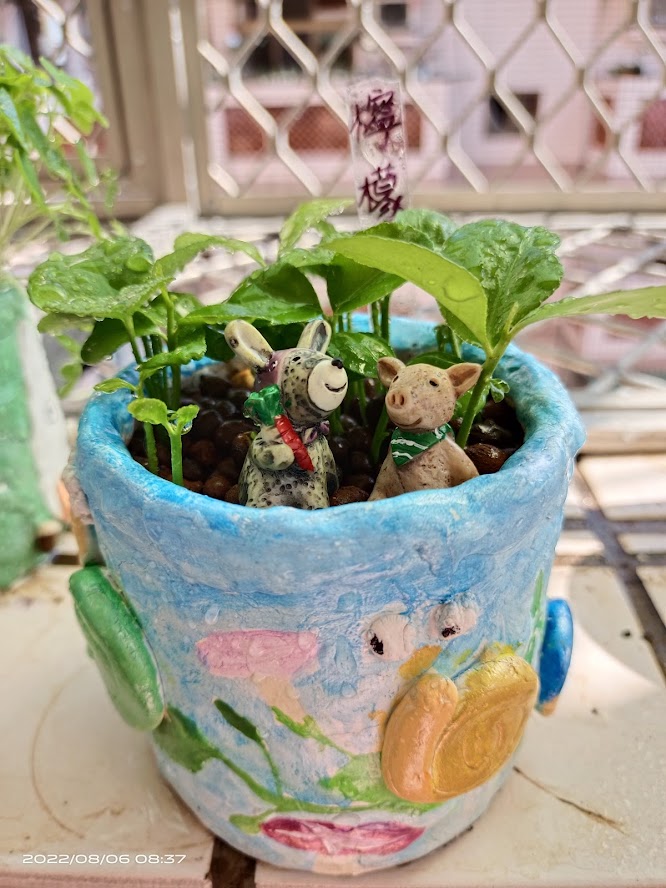 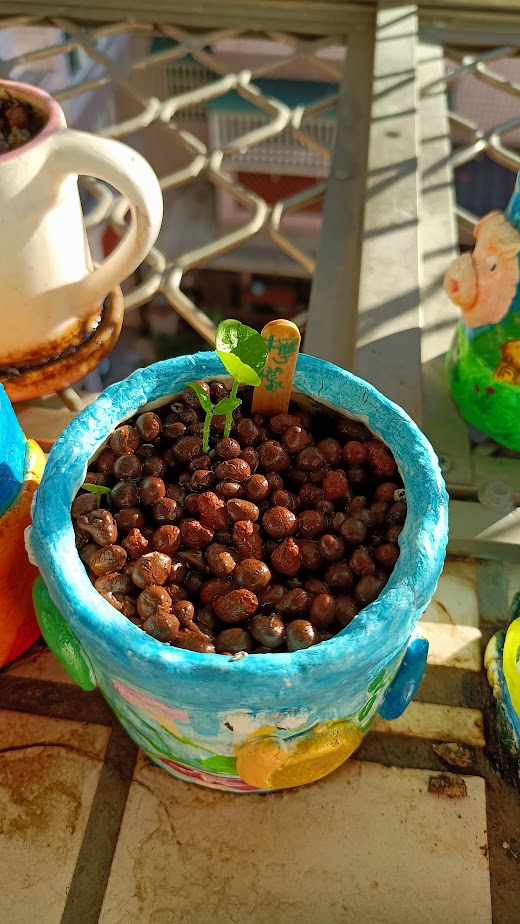 第6天發芽了                      第9天                                   第16天                                第18天                                  第26天
龍眼(2022/08/6種)
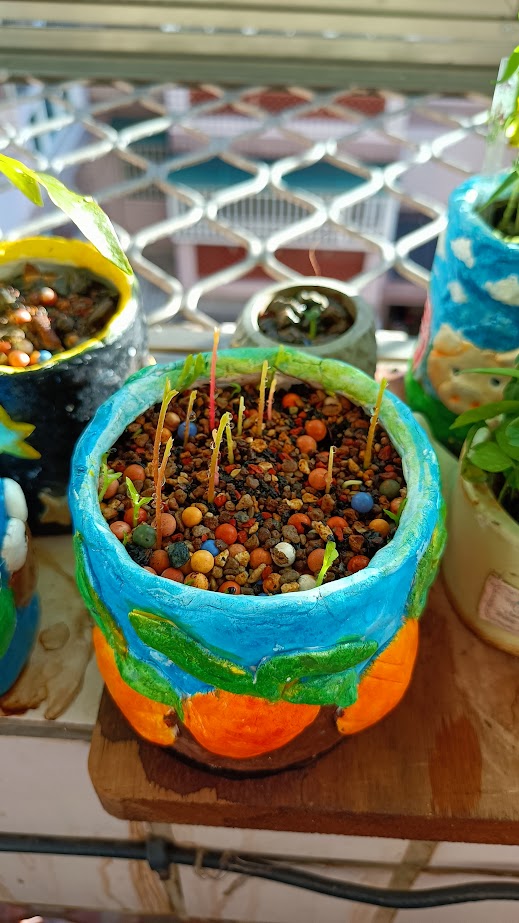 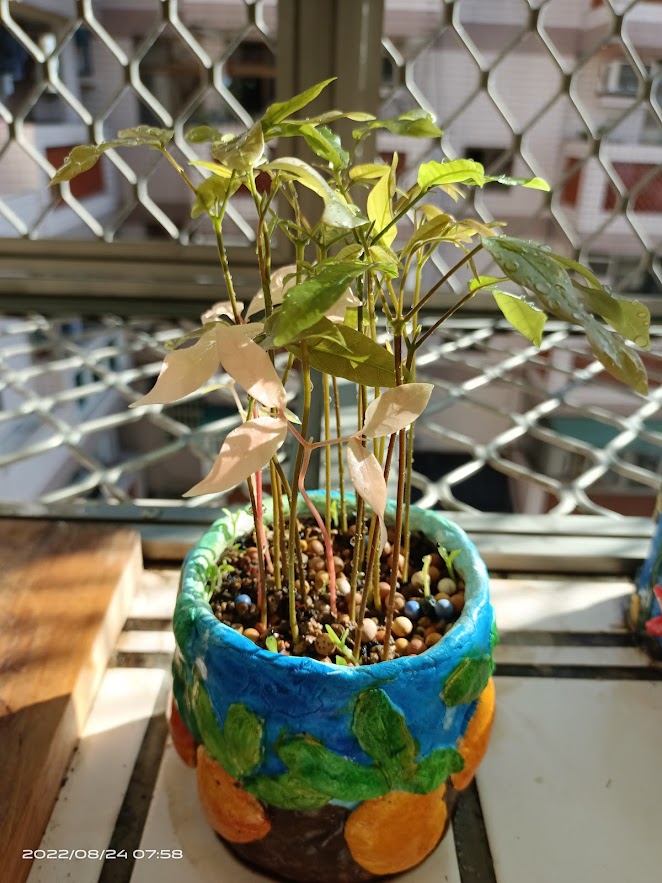 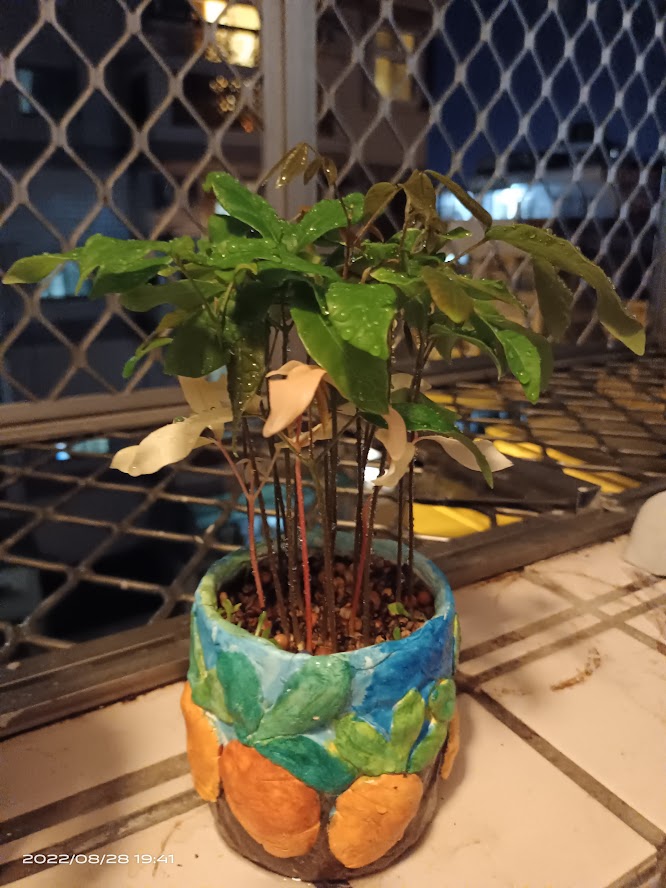 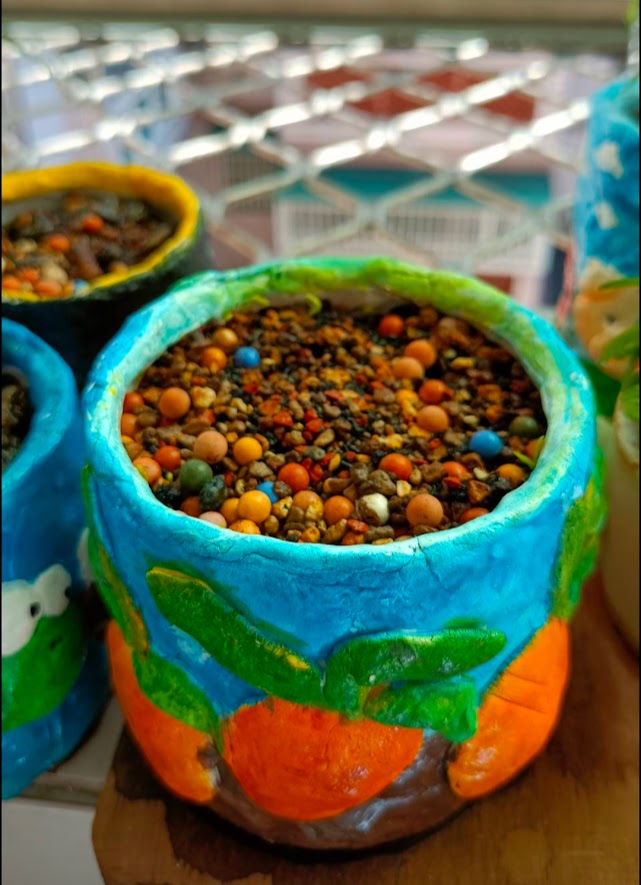 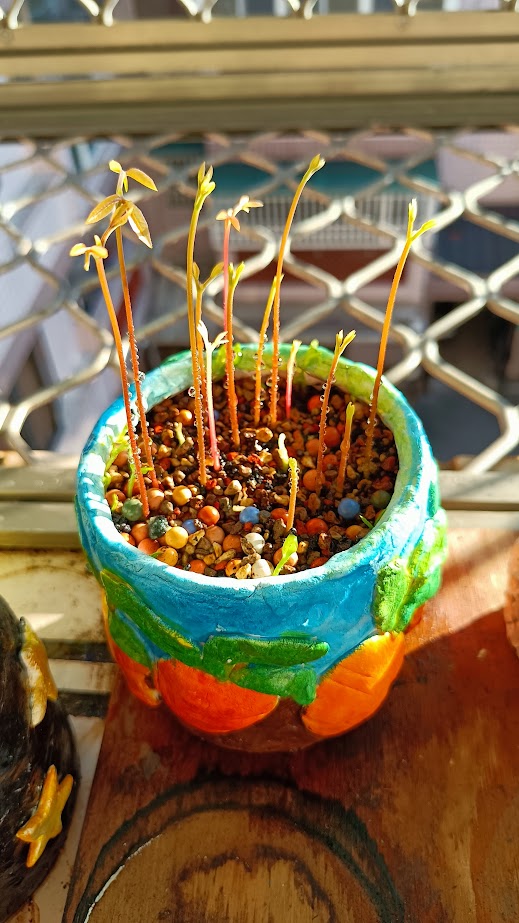 第6天發芽了                           第11天                                   第13天                                第16天                                    第20天
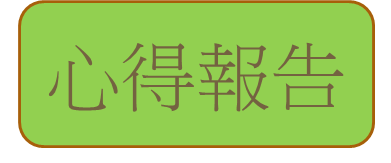 這個暑假嘗試將回收的鐵鋁罐做成盆栽，並且種上平日我們吃完水果後留下的種子，這些原本要被丟棄的東西，在經過一番改造後，有了新的生命，一顆顆綠意盎然的植物，密集的在小花器裡生長，讓人不禁感嘆這些小小種子旺盛的生命力，親手種出來的小盆栽，讓我們家的客廳、餐桌、窗臺增加了許多趣味，照顧這些盆栽時我看著小種子們萌芽、抽葉，最後長成如森林般茂密的盆栽，實在大大有成就感，利用這次的麥哲倫計畫，我更清楚小果樹長成的過程，也更明白只要多花一點時間，很多物品是可以再被利用的，能珍惜地球上的資源，我們才能擁有幸福的未來。
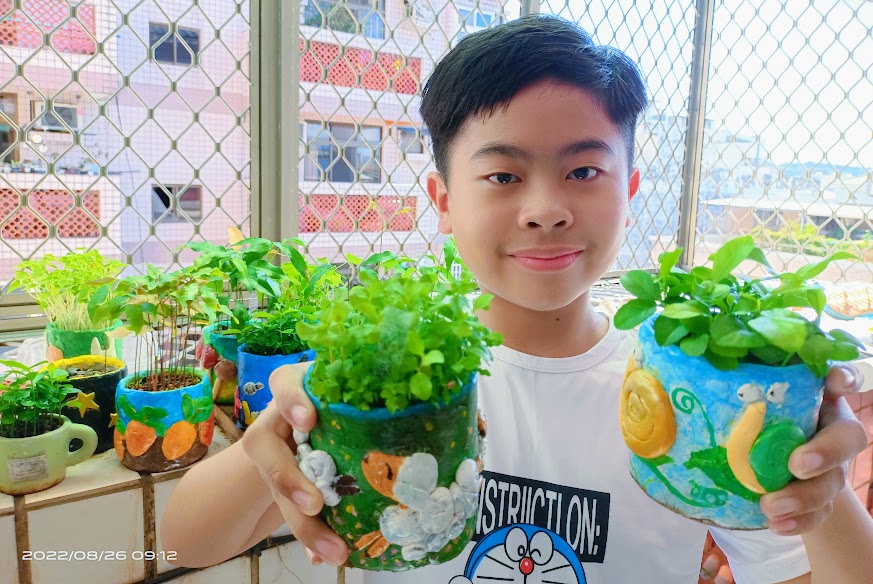 報告結束 謝謝大家